Министерство на земеделието и храните
Дирекция „Пазарни мерки и организации на производители“
Отдел „Подкрепа на износа и пазар на зърно“
Баланси и движение на зърното от есенните култури
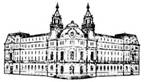 Баланс на пшеницата в страната до 30.06.2016г. / 2015/2016г.МГ/
Източник: НСИ – „Износ и внос по Комбинирана номенклатура“, „Вътрешно потребление на домакинствата“, “Производството и продажба на промишлени продукти“,  Агенция “Митници“ - информационна система „MIS3A“, *потребление за фураж – МЗХ,дирекция „Животновъдство” и изчисления от ИАИ, ССА, , производство  – МЗХ, Главна дирекция "Земеделие и регионална политика“, отдел Агростатистика, НАП“ Интрастат“ 2016
Баланс на пшеницата в страната към 26.08.2016г / 2016/2017г.МГ/
Източник: НСИ – „Износ и внос по Комбинирана номенклатура“, „Вътрешно потребление на домакинствата“, “Производството и продажба на промишлени продукти“,  Агенция “Митници“ - информационна система „MIS3A“, *потребление за фураж – МЗХ,дирекция „Животновъдство” и изчисления от ИАИ, ССА, , производство  – МЗХ, Главна дирекция "Земеделие и регионална политика“ отдел Агростатистика, НАП“ Интрастат“ 2016
Баланс на ечемик в страната до 30.06.2016г. 
/ 2015/2016г.МГ/
Източник: НСИ – „Износ и внос по Комбинирана номенклатура“, „Вътрешно потребление на домакинствата“, “Производството и продажба на промишлени продукти“,  Агенция “Митници“ - информационна система „MIS3A“, *потребление за фураж – МЗХ,дирекция „Животновъдство” и изчисления от ИАИ, ССА, , производство  – МЗХ, Главна дирекция "Земеделие и регионална политика“отдел Агростатистика, НАП“ Интрастат“ 2016
Баланс на ечемик в страната до 26.08.2016г
/ 2016/2017г.МГ/

.
Източник: НСИ – „Износ и внос по Комбинирана номенклатура“, „Вътрешно потребление на домакинствата“, “Производството и продажба на промишлени продукти“,  Агенция “Митници“ - информационна система „MIS3A“, *потребление за фураж – МЗХ,дирекция „Животновъдство” и изчисления от ИАИ, ССА, , производство  – МЗХ, Главна дирекция "Земеделие и регионална политика“отдел Агростатистика, НАП“ Интрастат“ 2016
Баланс на рапица в страната до 30.06.2016г. / 2015/2016г.МГ/
Източник: НСИ – „Износ и внос по Комбинирана номенклатура“, „Вътрешно потребление на домакинствата“, “Производството и продажба на промишлени продукти“,  Агенция “Митници“ - информационна система „MIS3A“, *потребление за фураж – МЗХ,дирекция „Животновъдство” и изчисления от ИАИ, ССА, , производство  – МЗХ, Главна дирекция "Земеделие и регионална политика“отдел Агростатистика, НАП“ Интрастат“ 2016
Баланс на рапица в страната до 26.08.2016г. / 2016/2017г.МГ/
Източник: НСИ – „Износ и внос по Комбинирана номенклатура“, „Вътрешно потребление на домакинствата“, “Производството и продажба на промишлени продукти“,  Агенция “Митници“ - информационна система „MIS3A“, *потребление за фураж – МЗХ,дирекция „Животновъдство” и изчисления от ИАИ, ССА, , производство  – МЗХ, Главна дирекция "Земеделие и регионална политика“отдел Агростатистика, , НАП“ Интрастат“ 2016
Движение на зърното от пристанищата в страната
Напуснали количества пшеница, ечемик и рапица от пристанищата в страната за период 01.07.2016-25.08.2016г.
Напуснали количества царевица и слънчоглед от пристанищата в страната за период 01.09.2015-25.08.2016г.
Напуснали количества пшеница,  рапица и царевица
от пристанище Констанца  с произход България за период 01.07.2016-25.08.2016г.
Сравнение на темпа на износ и вътреобщностни  доставки на пшеница за 2015 и 2016г.
*данните са неоокончателни
Благодаря Ви за вниманието!